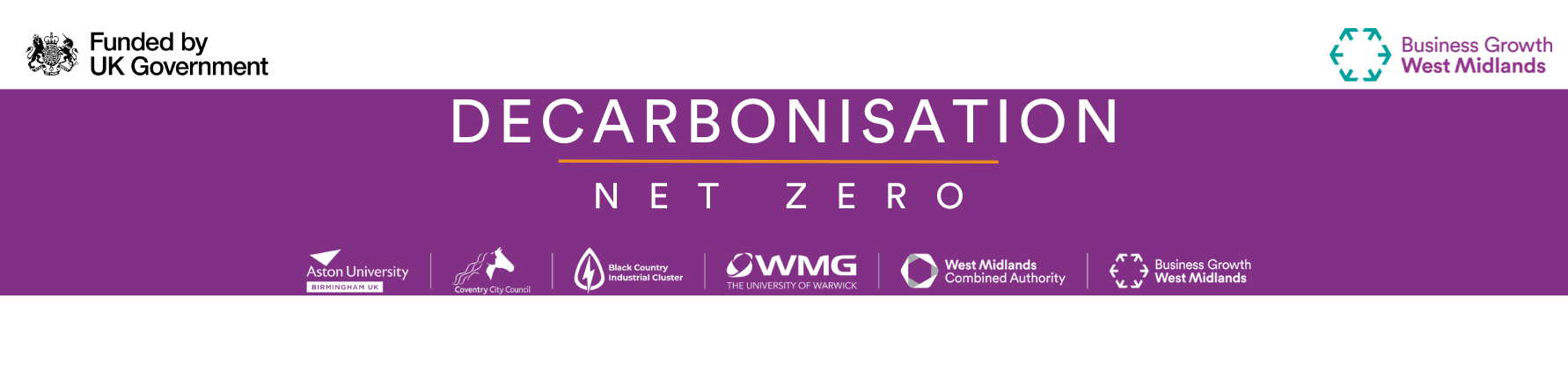 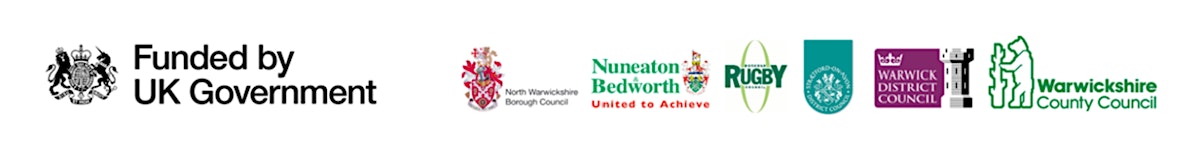 Welcome!
Net Zero Webinar Week
Day 1: Simple Steps to Reduce Energy Consumption
Housekeeping
Hello and Welcome!
Please turn your video off
Mute yourself to reduce background noise, but unmute to ask questions
You can also use the chat function to ask questions 
This webinar will be recorded
There is a Q & A session at the end of each speaker so please interact
The slides and the recording will be sent out to all the attendees 
We will also send out a feedback form, please let us know how we did!
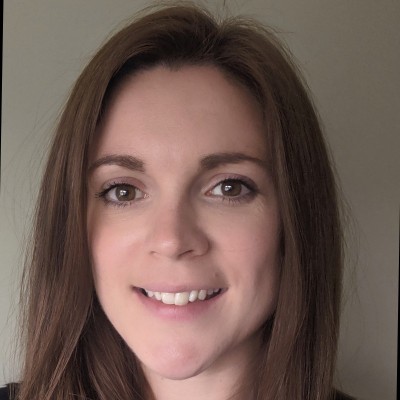 Sara BallingerBusiness Energy Advisor Coventry City Council
12 years in sustainability / energy management roles
Nearly 8 years working on grant funding programmes
Step 1
Energy management
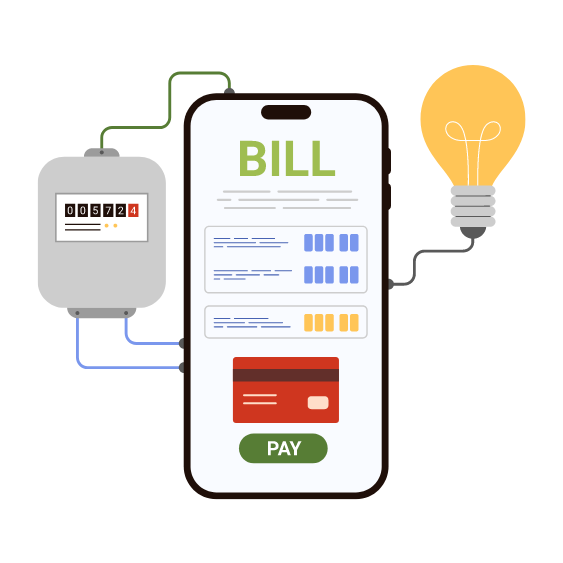 Do you look at your bills? 

Electric, gas, fuel consumption

What type of meter?

Regular readings: at least monthly: kWh, price
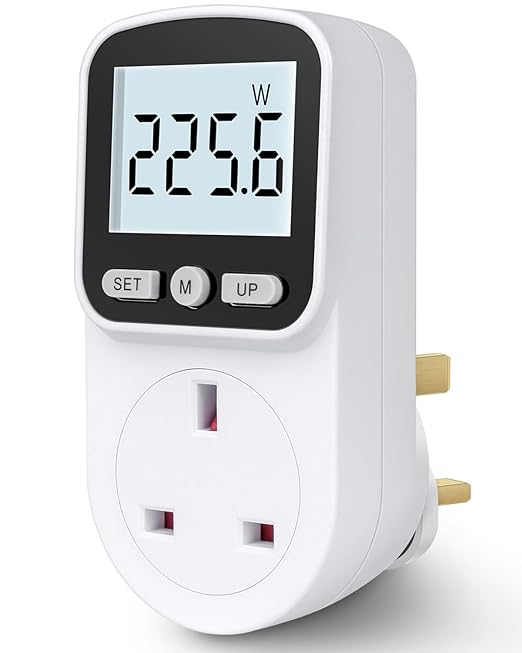 Half hourly data, smart meter data.
Plug in monitors and submetering.
Manufacturing: energy usage v. production levels.
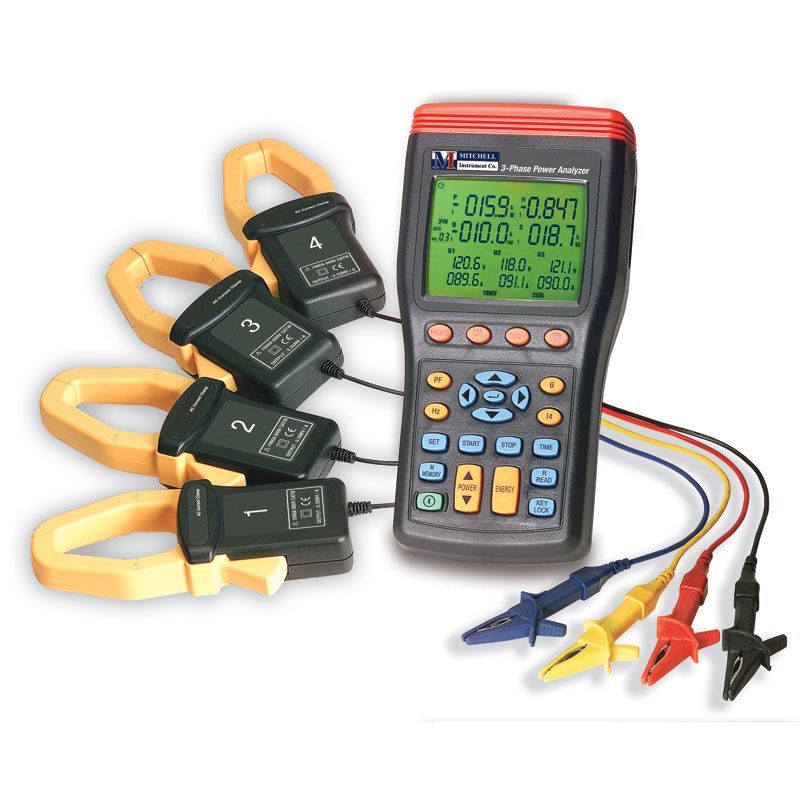 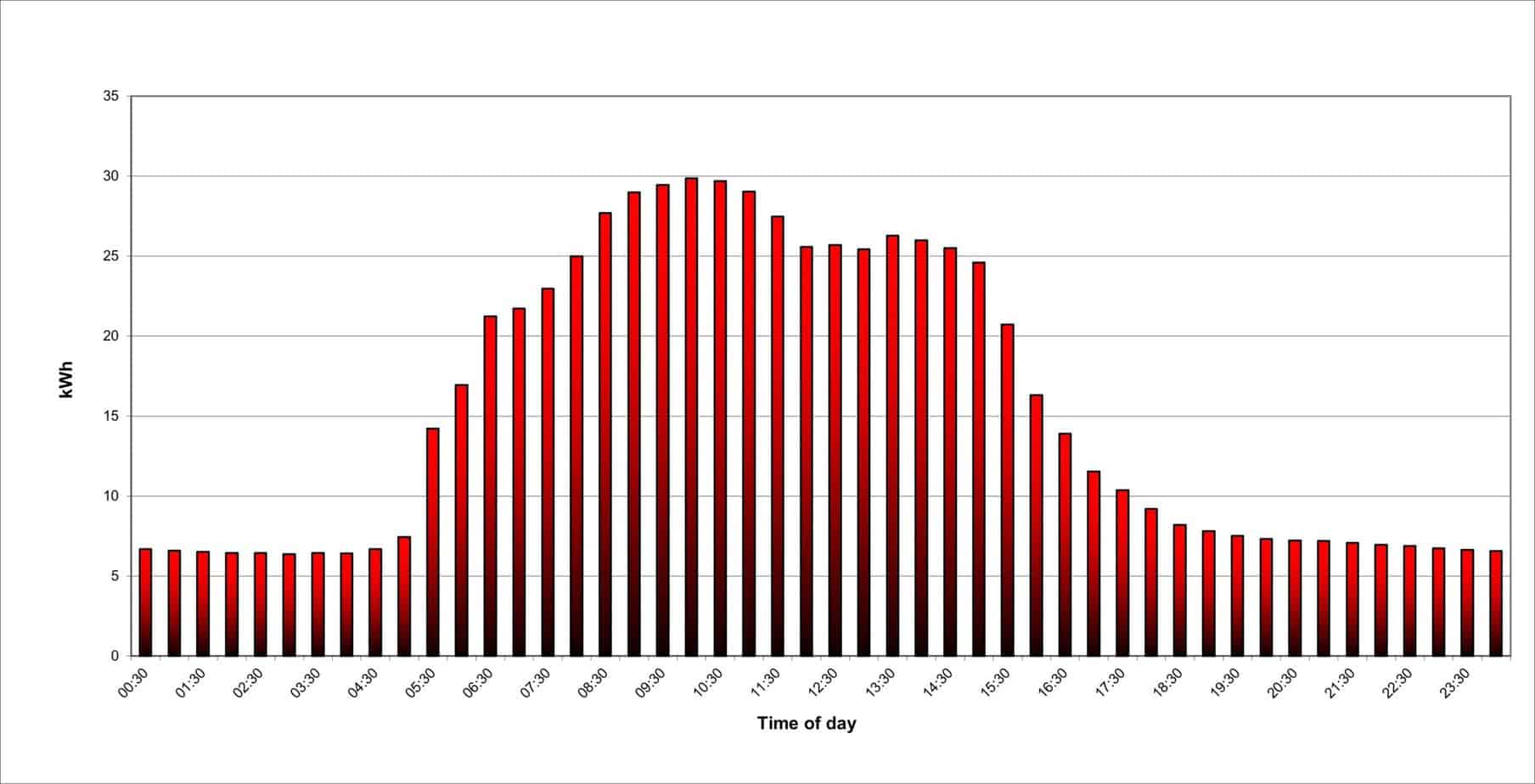 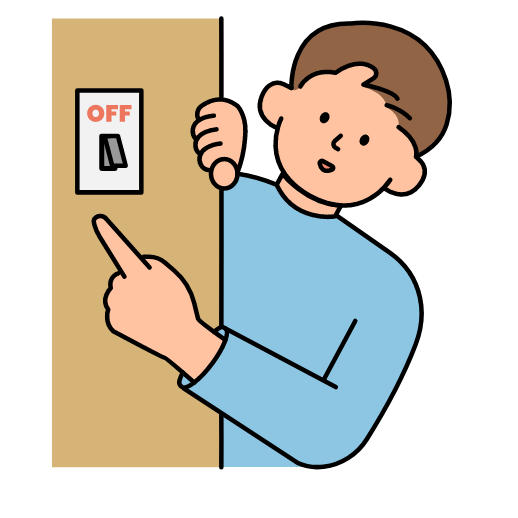 Step 2: Turn if off!
Switch Off Procedures
Out of hours energy data?

Full shutdown: monitor

Staff training – involve your staff, and ask for suggestions.

Review procedures.
Step 3: Heating Control
Do you know the type of controls?
Heat zone: E-TRVs, smart controls
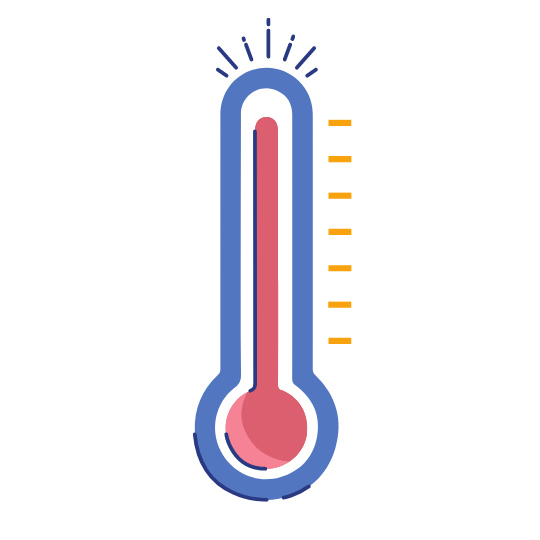 Optimise the space
Occupancy controls
Check temperature – Carbon Trust 8% saving when you reduce temp by 1oC (above 21oC).
Review timings. Clock changes
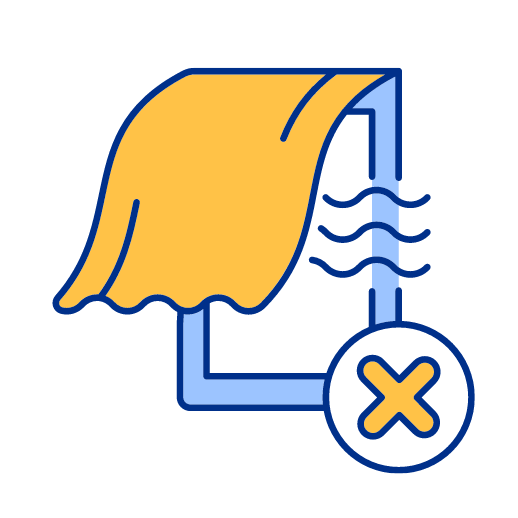 Step 4: Draught proofing
Low cost, usually 1-2 year payback

10% saving on heating bills

Windows, doors, floors, old vents
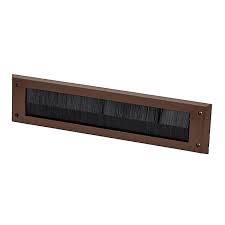 Letter box brushes

Window seals

Window film
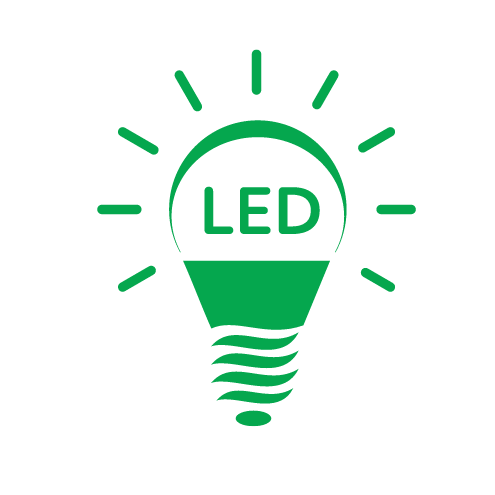 Step 5: Lighting
Use natural light. Switch off rows, open blinds.
Off in unoccupied spaces
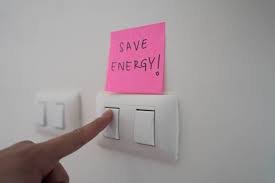 Upgrade to LED
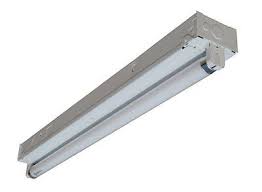 Fluorescent / halogen

Upgrade to LED

Motion sensors, lux sensors
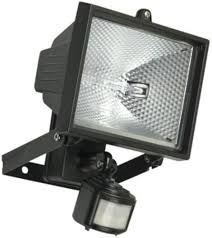 Next step: Book a free energy audit
Free for businesses in the West Midlands and Warwickshire
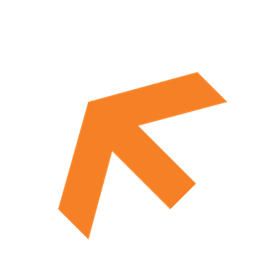 Can help you learn more about energy usage and how to reduce it
Join tomorrow’s session with Jonathan Howl for full details!
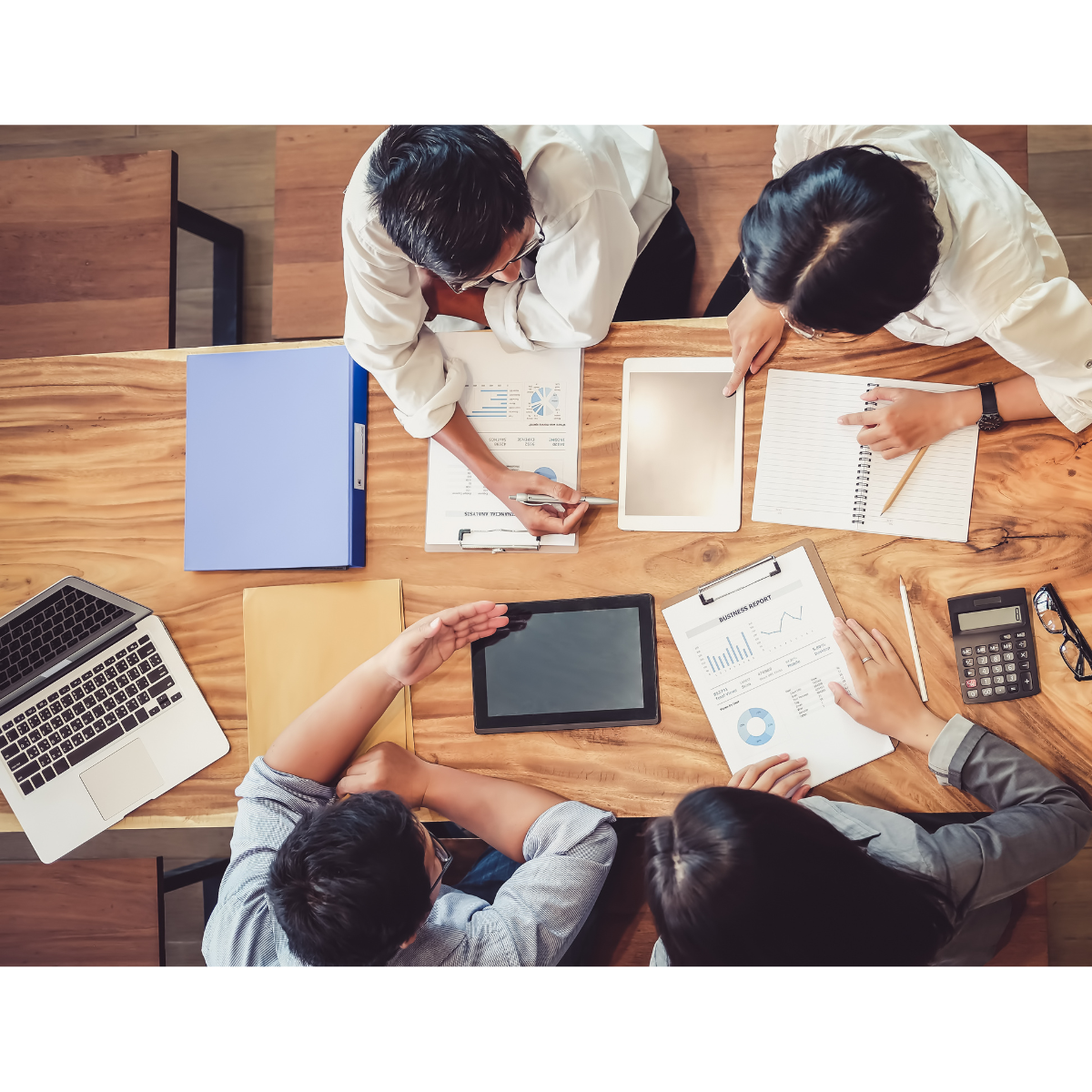 Q & A
DNZ PROGRAMME
The Decarbonisation Net Zero Programme aims to provide information and expert advice and support to businesses enabling them to make significant decarbonization and money-saving changes to their business. 

This Programme is part of the wider West Midlands Business Support activity funded through the UK Shared Prosperity Fund (UKSPF).
Introduction
[Speaker Notes: The decarb net zero programme will identify areas where you can save money through being more energy efficient within your business – provide free energy audits
Grant support  - up to 50%, grants between £1k - £100k.]
OBJECTIVES
What We Aim to Achieve?
Support decarbonisation efforts in local businesses while improving the natural environment

Align with the UK government's legally binding climate target to reduce carbon emissions to 
   Net Zero by 2050

Provide immediate support to businesses to enhance their competitiveness and sustainability
DNZ Programme
A Sustainable Future
The programme is committed to delivering Energy Audits for small and medium-sized enterprises (SMEs) by March 2025 
Capital grants of between £1,000 to £100,000, to fund up to 50% of the cost of installing energy efficiency measures
The programme offers support to a wide range of small businesses, from sole traders and micro-businesses to manufacturing companies in the Birmingham, Solihull, Coventry, Black Country and Warwickshire regions *depending on eligibility
[Speaker Notes: Note – Coventry have secured a small amount of funding for solar projects, however Warwickshire does not I am afraid.  However we can still advise and help you with solar  as with or without a grant solar is worth it for many businesses.]
The Journey Ahead
What to Expect in Your Decarbonisation Journey?
Energy Assessment
Audit Triage
Grant Application
Register
Recommendations
Start by completing the registration form on BGWM’s website or by contacting our team.
After registration, our Business Engagement Managers will reach out to you to complete the audit triage and check your eligibility.
We will then conduct a FREE assessment, examining your energy usage and operations.
Based on the assessment, we'll provide you with recommendations for cost-effective energy saving measures.
Your business has the opportunity to apply for grants of up to £100,000 to implement the energy efficiency recommendations.
[Speaker Notes: If you are interested, the first part is to complete a registration formWe will arrange a call with the business to check eligibility
Then arrange a site visit to carry out an energy assessment at your premises which is free.  We will need to see all your energy bills to understand current usage and then make our recommendations on how to get your energy down whether that be solar led, LED lighting, new insulation methods etc.
V important – QUOTES needed  - you will need to get 3 quotes. This ensures best value you can use your preferred supplier). Important to state you have to apply for the grant BEFORE starting any work, don’t do things retrospectively and the grant is paid out following install and claim]
Other resources
Green Business Network
The Green Business Network allows businesses to come together, share ideas and promote energy, resource, waste and water efficiency as well as engage on low carbon, environmental and green sustainability initiatives.
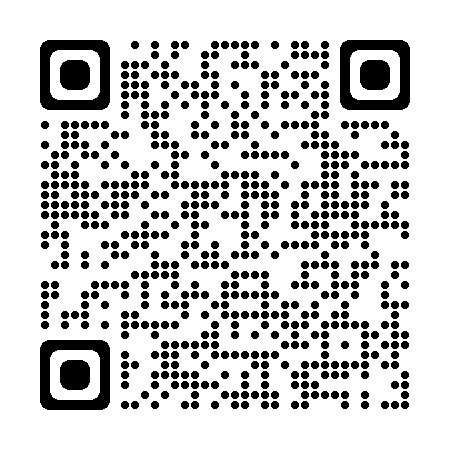 Free to join
Over 3,300 members
Networking opportunities
Free newsletter 
Be the first one to find out more about events and grant support opportunities 
Join now
Use this QR code to join
Other resources
Green Business Podcast
Listen to our monthly podcast to learn more about energy, resource, waste and water efficiency as well as engage in low carbon, environmental and green sustainability initiatives.
New episodes every month
Over 20 episodes so far discussing solar PV, heat pumps and sustainable business practices
Use the QR code or this link to subscribe
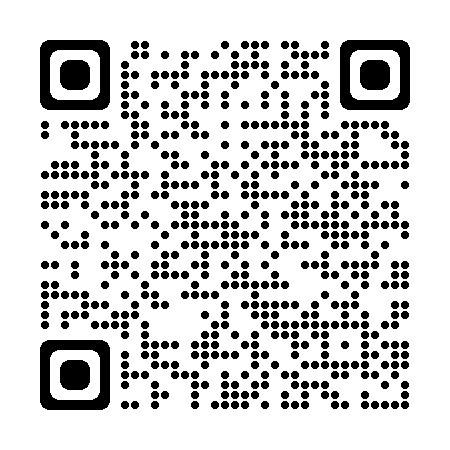 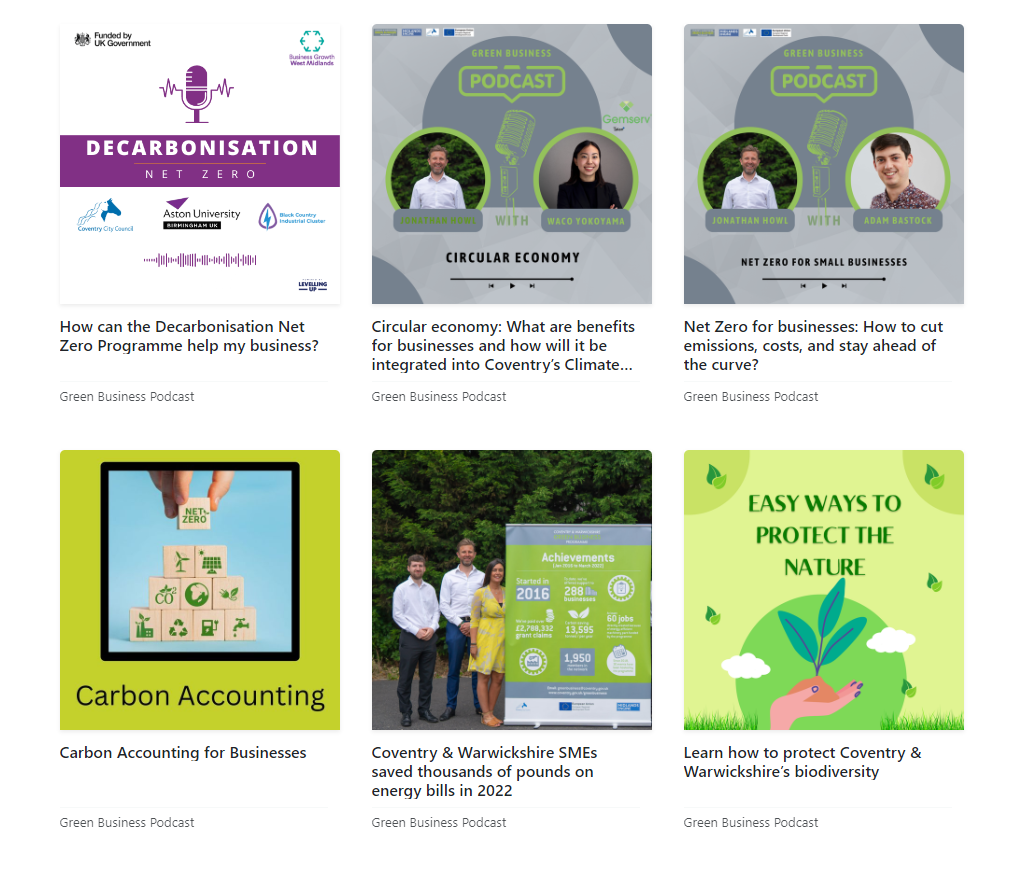 [Speaker Notes: Please listen to our monthly podcasts where we share knowledge and speak to industry experts within solar, heatpumps, carbon accounting as well as share case studies of business on their net zero journey.  Scan the QR code and have a listen.]
Other resources
Green Business Directory
Find a list of local suppliers and installers who can help you improve your business .
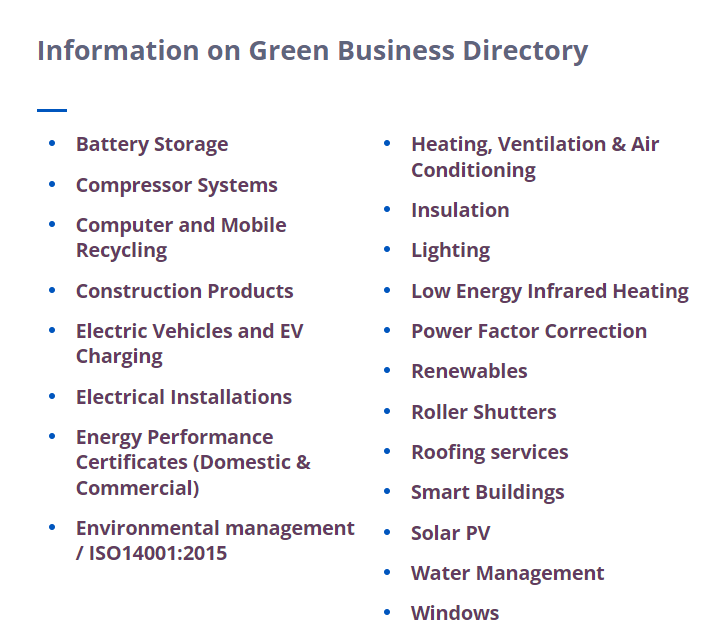 Over 100 companies
20 categories including solar PV, roofing services and water management 
If you are a local installer or supplier please get in touch and we will add you to the directory
[Speaker Notes: As a local council we have to stay impartial………]
Apply for a free energy audit
EMAIL ADDRESS
decarb@aston.ac.uk
PHONE NUMBER
0121 204 4828
TO REGISTER
West Midlands: bit.ly/DNZ-Audit-Register
Warwickshire: https://bit.ly/3skX34q 
PLEASE NOTE: Due to different funding streams, we are currently offering grants towards renewable energy for West Midlands businesses only.
Learn more about the programme
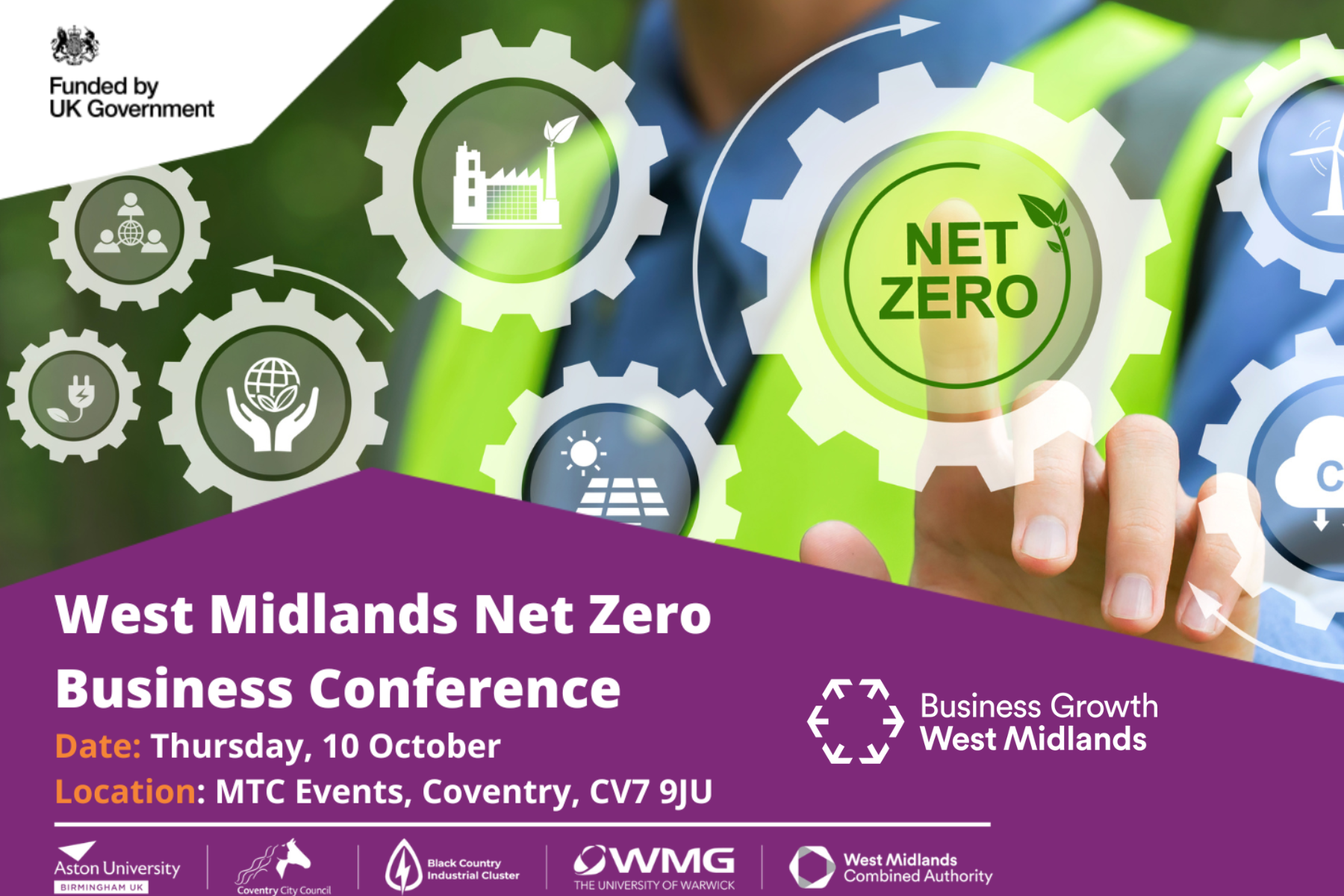 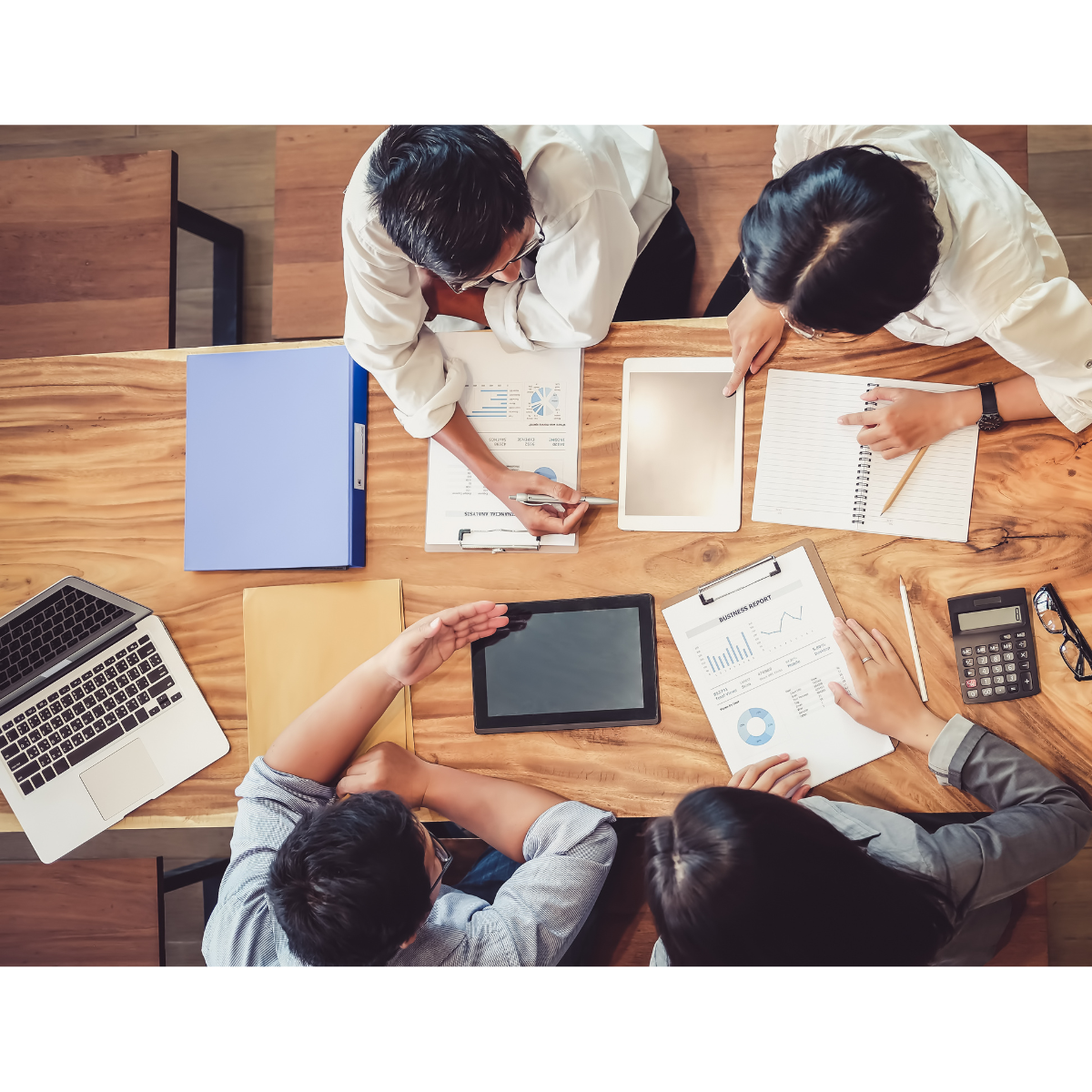 Q & A